2
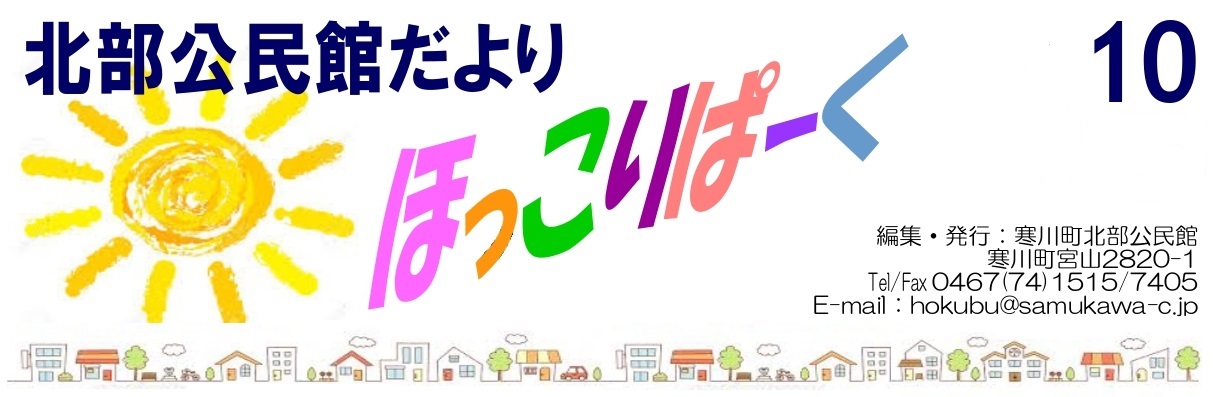 2025
NO.82
2025年2月号
北部公民館まつり
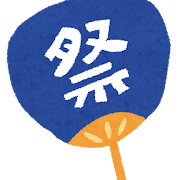 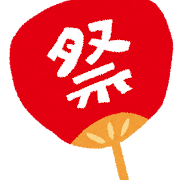 9：30　～　15：30
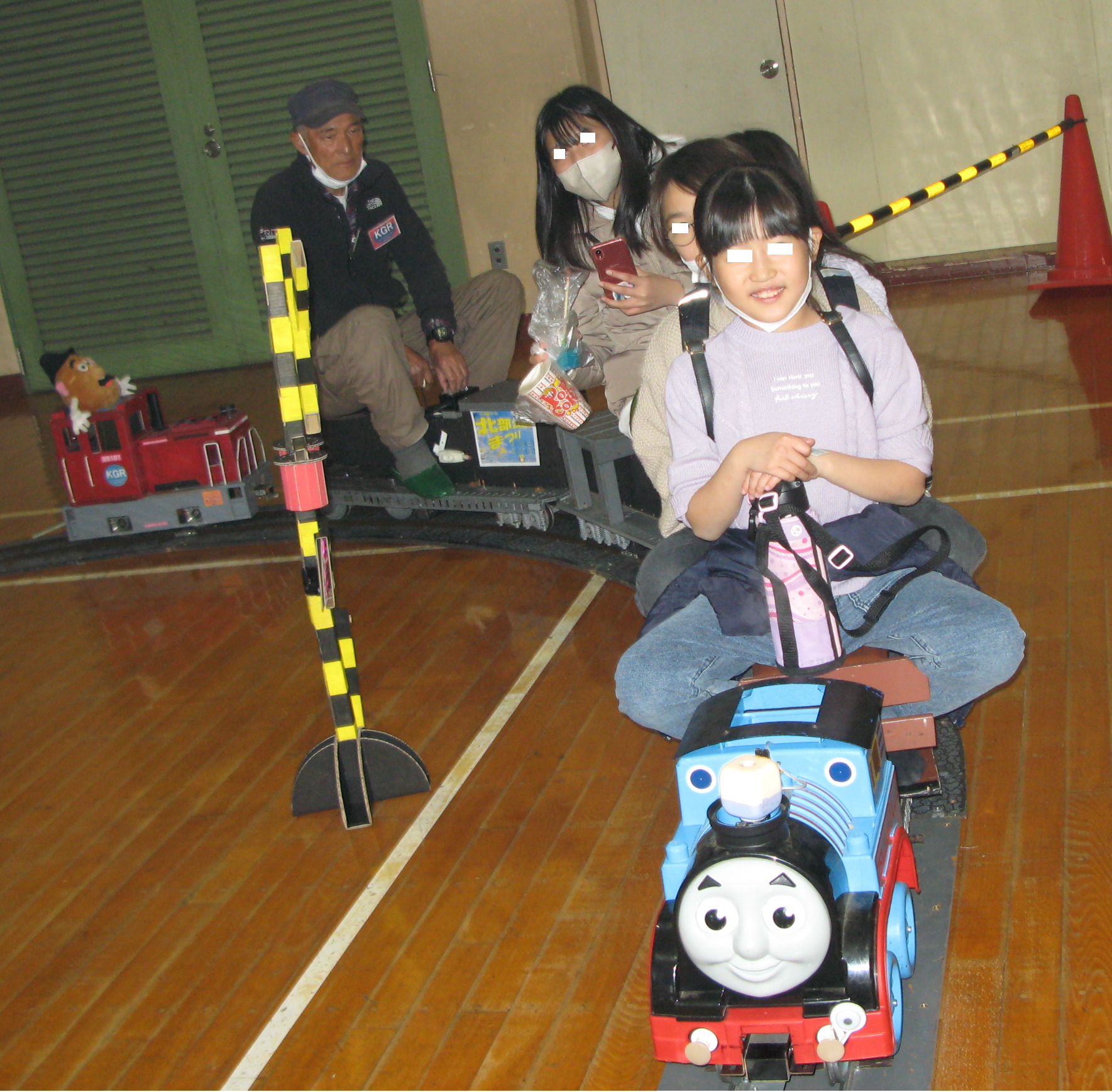 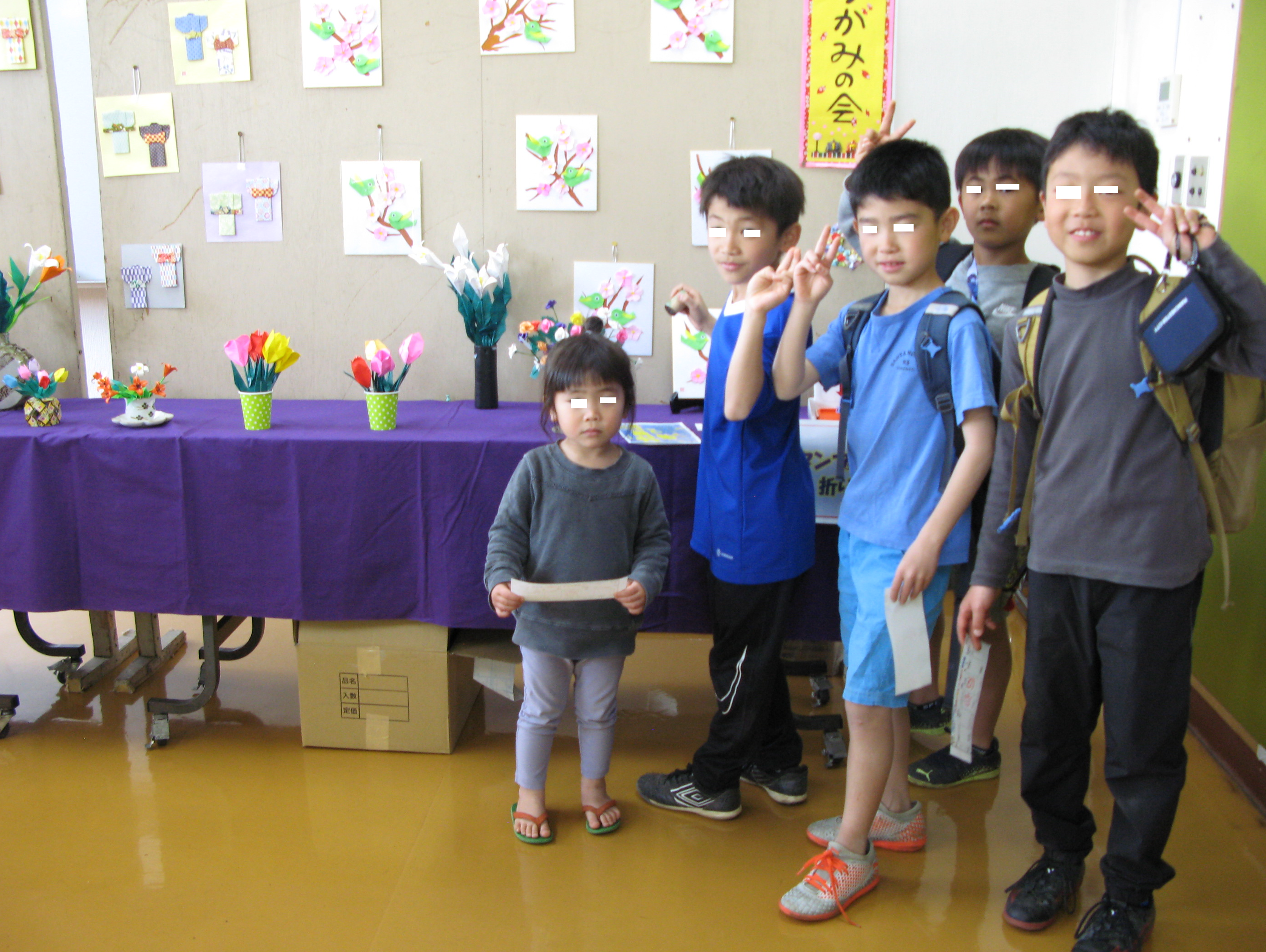 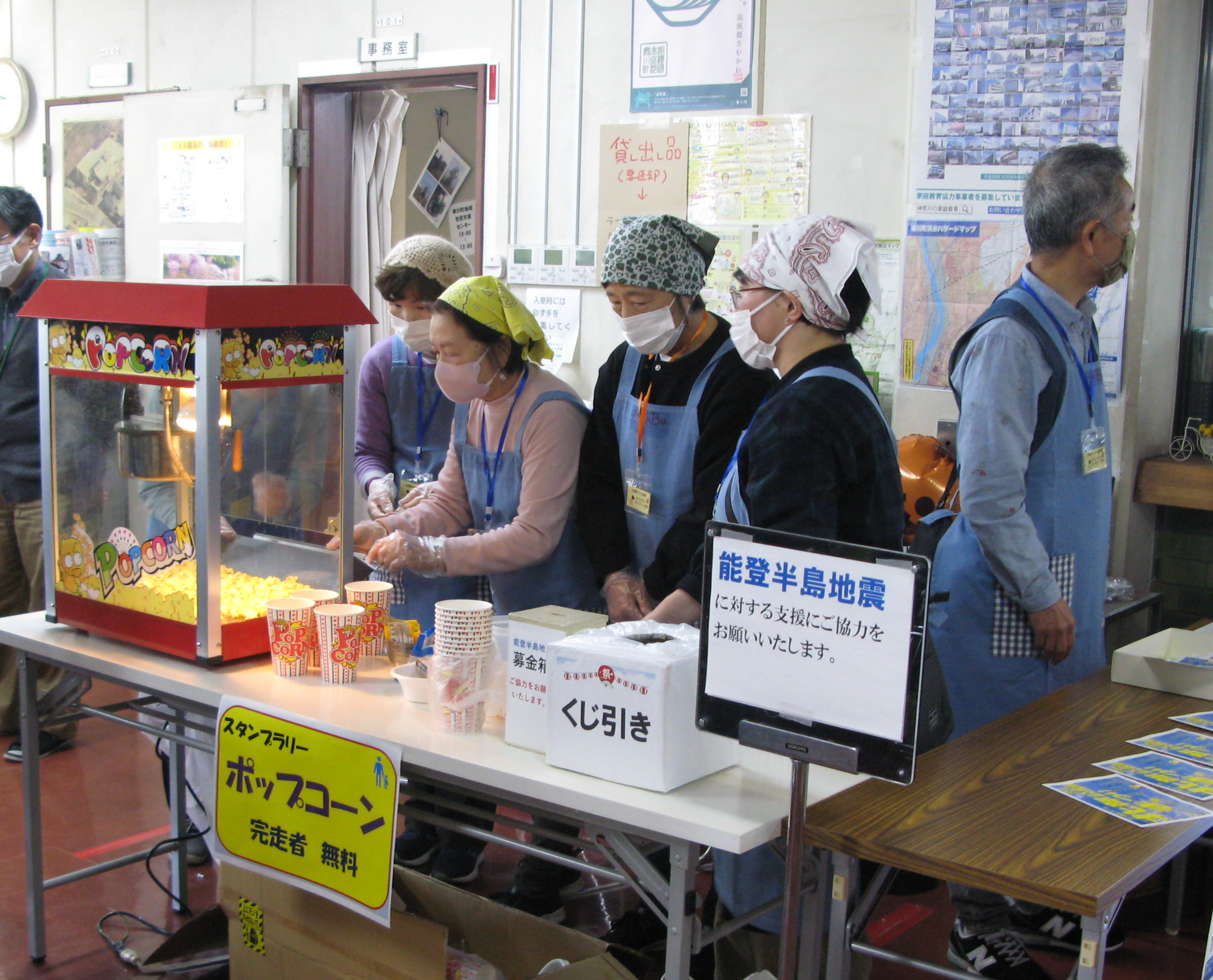 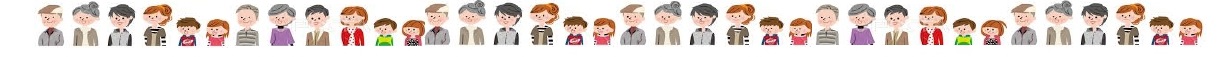 北部公民館だより
2025.2.10 北部公民館だより・ほっこりパーク　2月号
●「春の鎌倉ハイキング」　窓口又は電話で受付　
日時：4月3日（木）      8時30分 寒川駅　～　15時00分頃 現地解散
内容：コース予定　北鎌倉・台峰・中央公園（昼食）・鎌倉駅。
講師：鎌倉ガイド協会　川合太恵子さん　他1名
募集：○対象/町内在住か在勤の方　○定員/12名（先着順）
持物：昼食、歩きやすい服装、歩きやすい靴、雨具
費用：500円（拝観料を含む）、その他昼食代、交通費等は
　　　自己負担

● 「和菓子作り教室」  費用1500円を持って窓口へ　
日時：4月12日（土）　13時30分～15時00分
内容：八重桜の上生菓子を作ります。
講師：吉祥庵　黒田　和比古さん
募集：○対象/町内在住か在勤　小学生以上（小学生は親子限定）
　　　○定員/12名（先着順）
持物：エプロン、三角巾、ふきん
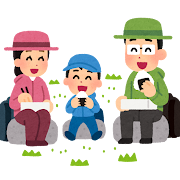 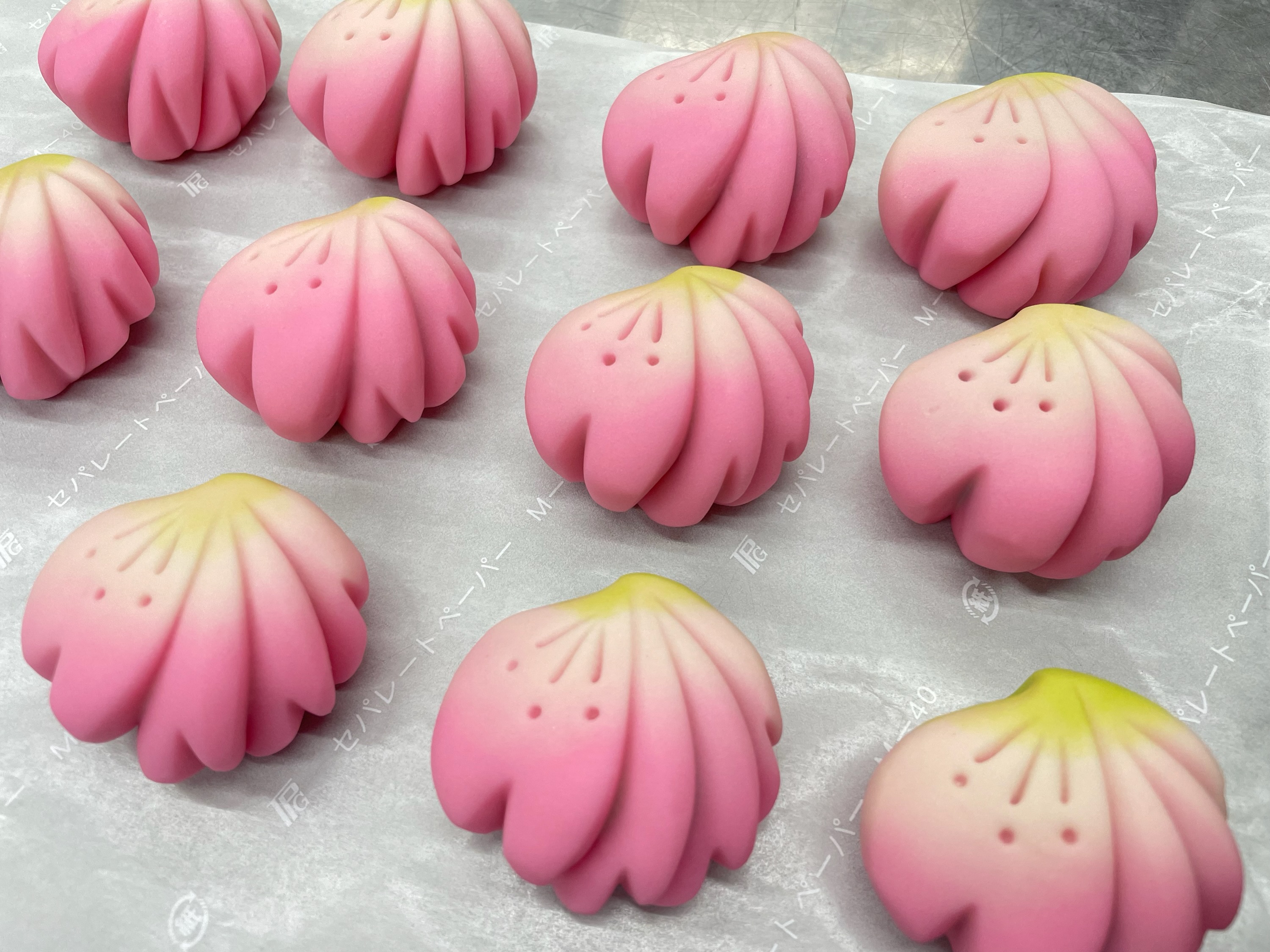 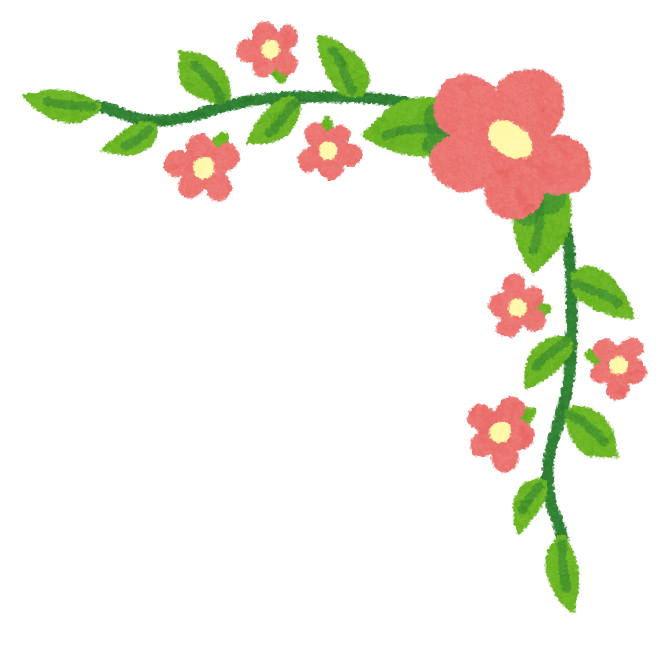 教室の報告   - 多数参加ありがとうございました！ -
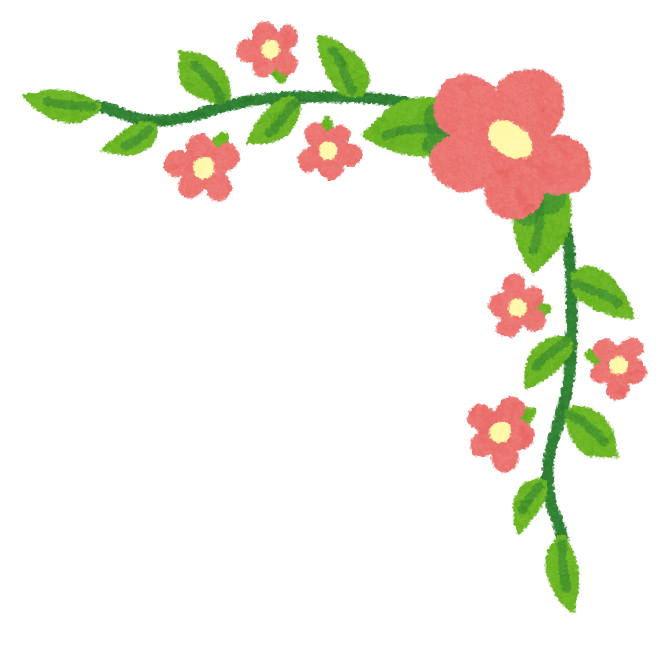 ◆「新春百人一首かるた会」 　　       1/4  開催
　当日参加者も加わり、競技かるたとみんなで取り合うかるた
に分かれて、かるた会を行いました。どちらのチームも盛り上
がり、終了時間をオーバーする程熱中していました。最後に子
ども達は参加賞をもらい大喜びでした。お正月の伝統事業とし
て、今後も続けて行きたい行事です。　　　参加人数　14名

◆「新春書き初め大会｣　　　　          1/5 開催
　毎年25名ぐらいは参加者がいるのですが今年は14名の参加者
でした、学校のスポーツ行事と重なりやむなく欠席の子も多数
いたことが想像されます。北部の参加者の成績は毎年抜群です、
今年も北部は14名中11名入賞で大変良い結果でした。
参加人数　14名

◆「薬膳ヨガ　～太るをテーマに～」　1/26開催
　　今回初めての講座となりました。先ずは、自分の体質をタイ
プ別チェックシートにより診断。タイプ別の講習を受け、それ
に対する改善ヨガを学びました。アンケートでは、再度やって
ほしい、色々教えて頂き勉強になった、参考になった、とても
良かった、など好評でした。　　　　　　　　参加人数　18名
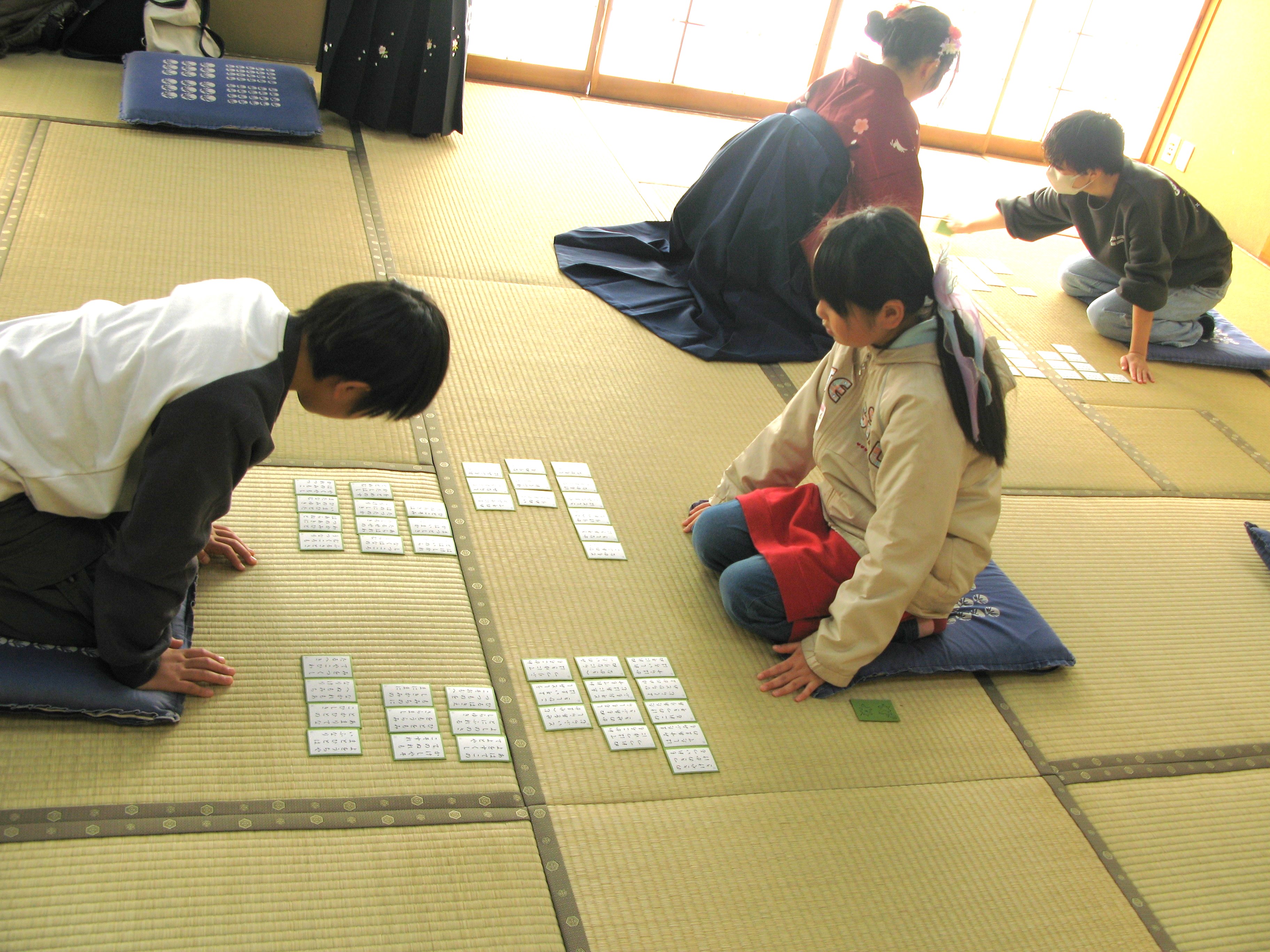 3/1（土）から募集開始の教室ご案内
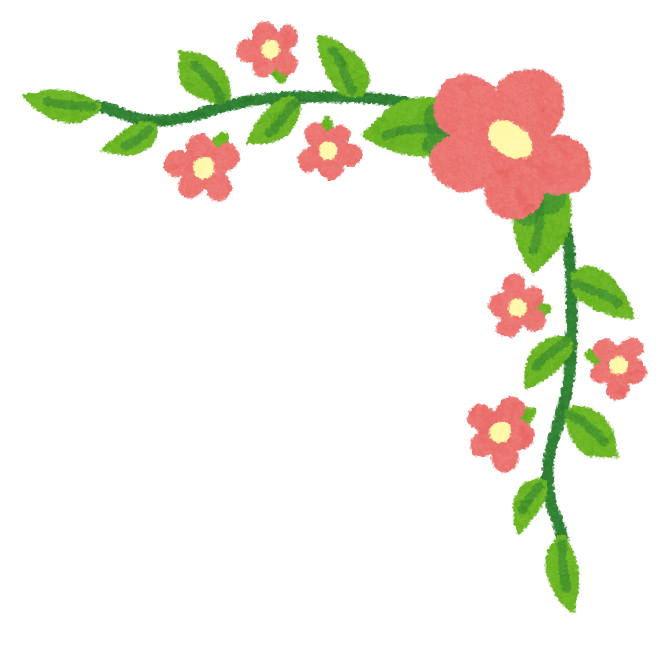 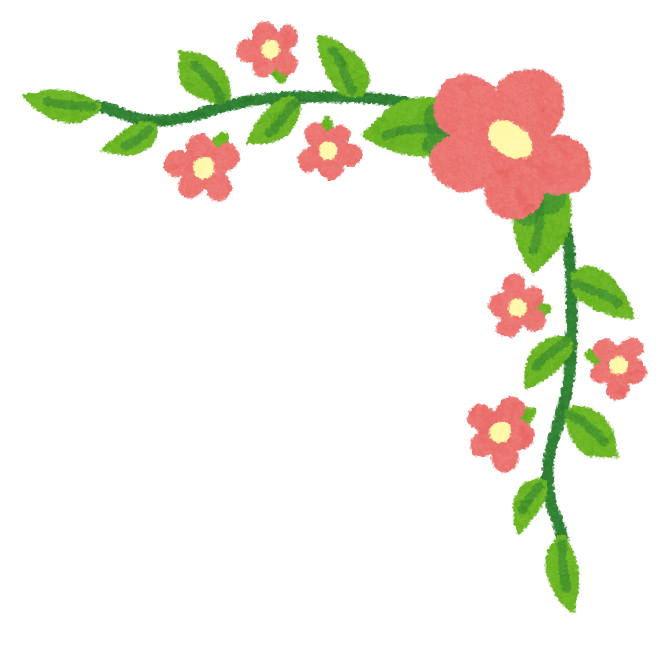 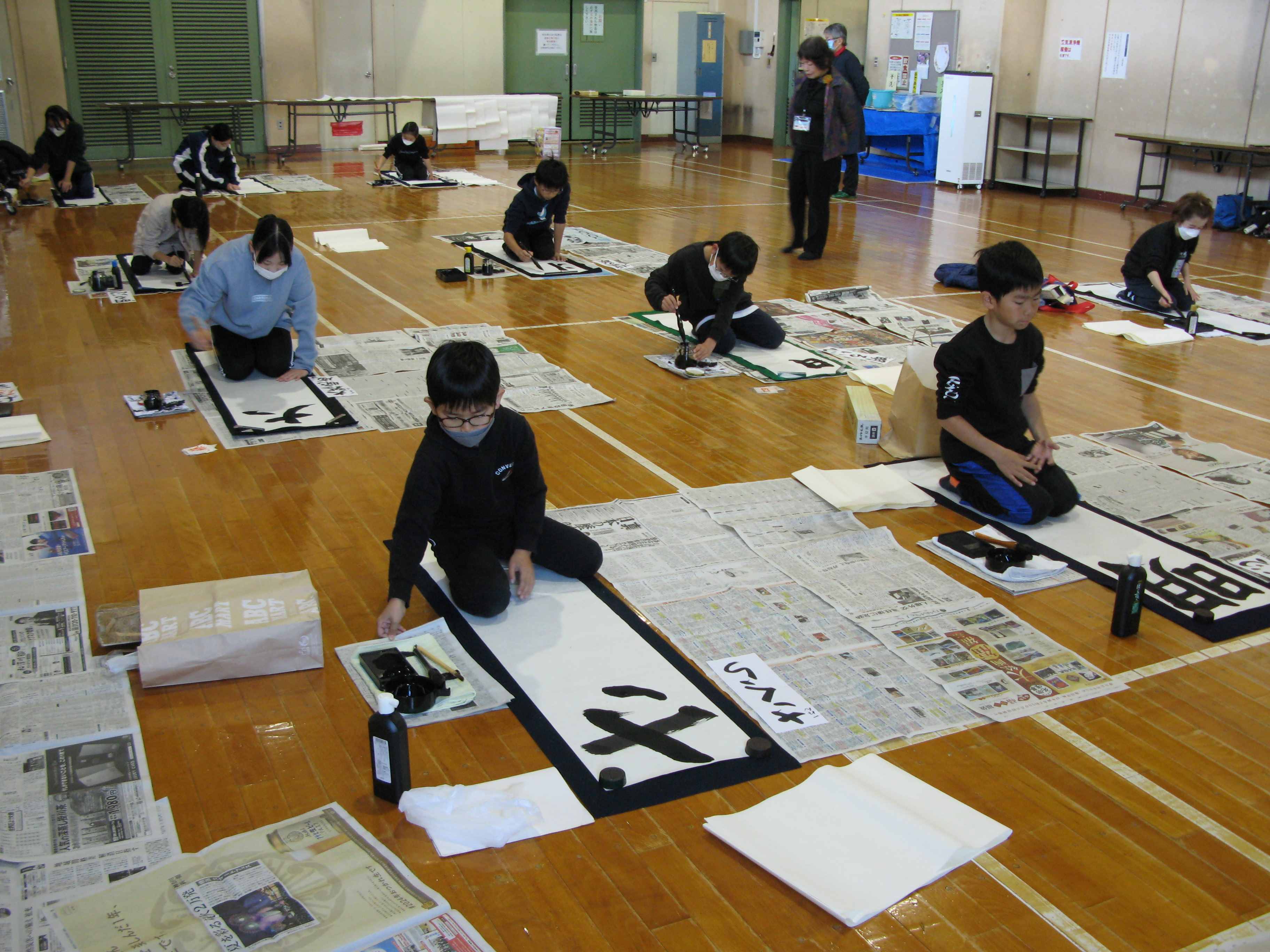 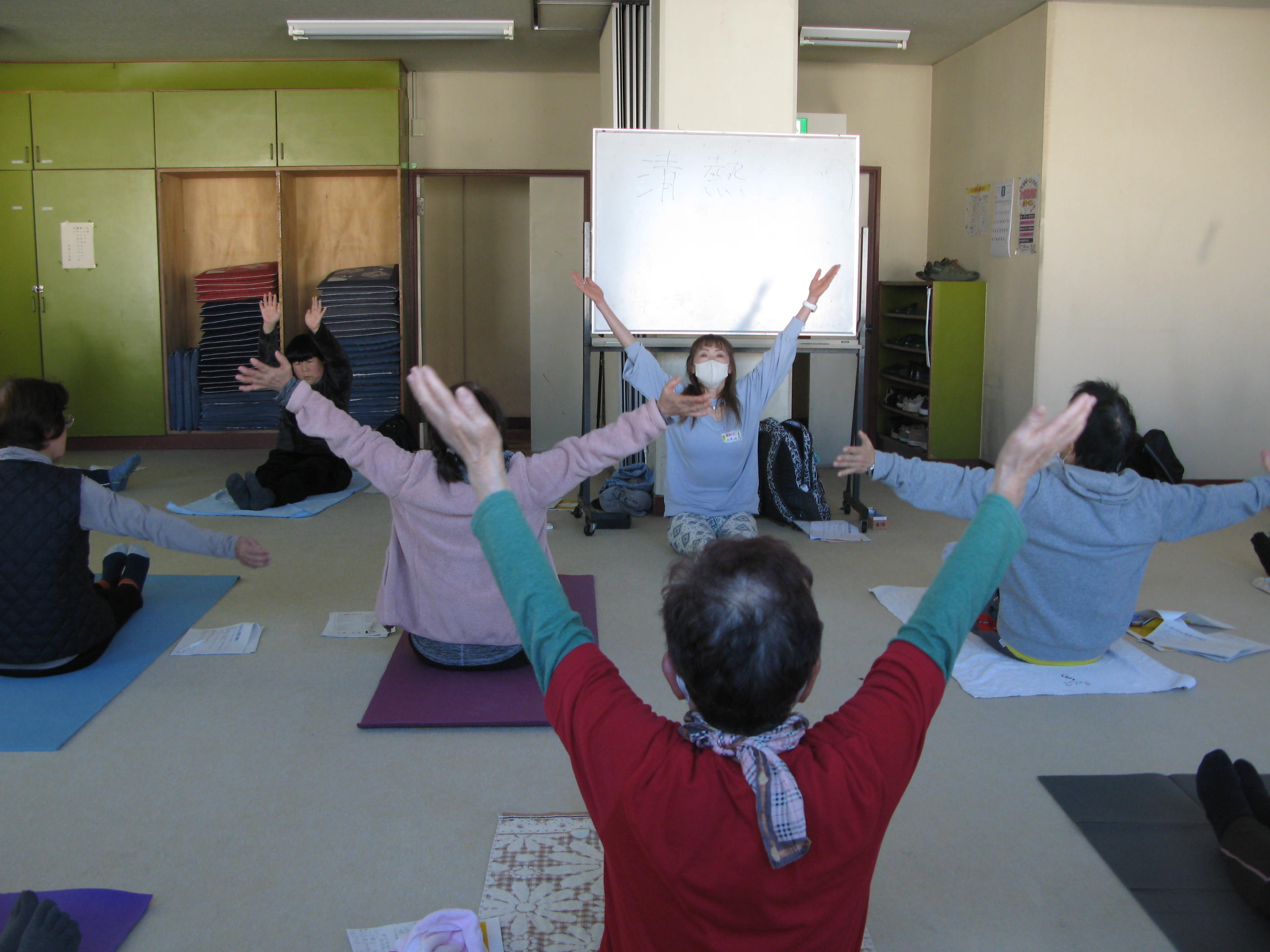 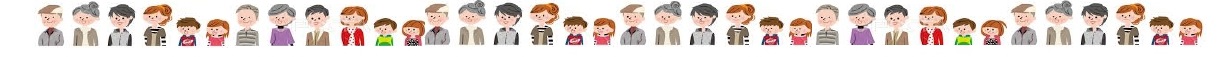